BrDR Technical Support Center How-To
Herman Lee, P.E.







2014 RADBUG Conference
August 12, 2014
What is JIRA?
JIRA is an issue tracking and management system
An issue is a task that requires an action from a person
Grand opening on September 2013, replacing the IssueNet Support Center we used for 15 years
It is a web-based system hosted in the cloud by Atlassian
AASHTOWare Bridge Management also uses JIRA, the same system
2
Who have access to JIRA?
Unlimited License – 2 accounts
Single Workstation License – 1 account
Agency that purchases the Agency Sponsored Consultant Licenses – 2 accounts

Currently we have 116 members
3
How-To …
Login and Getting Started
Navigation Bar
Create an Issue
Issue Navigator
Search for an Issue
Quick Search, Basic Search and Advanced Search
Dashboard
4
Login and Getting Started
Go to bridgeware.atlassian.net
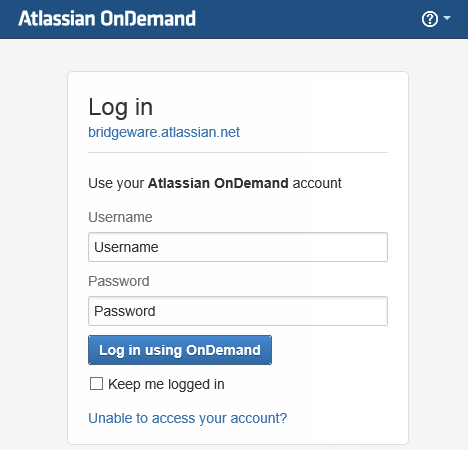 5
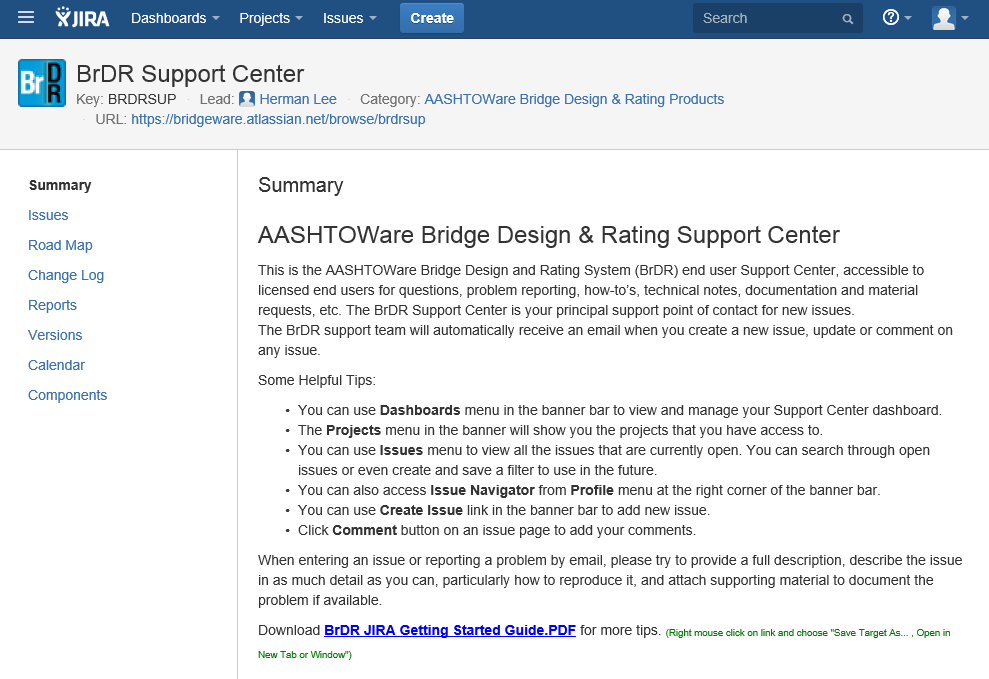 Login and Getting Started
6
Login and Getting Started
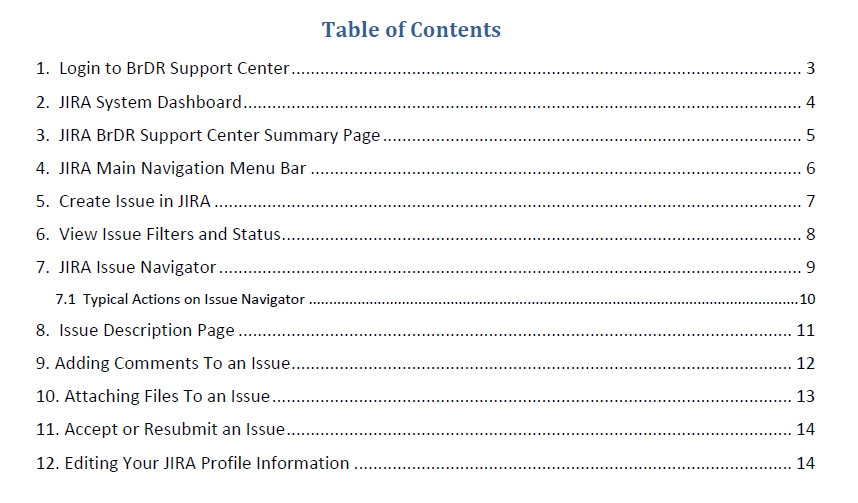 7
Navigation Bar
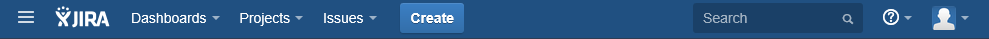 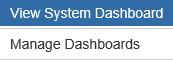 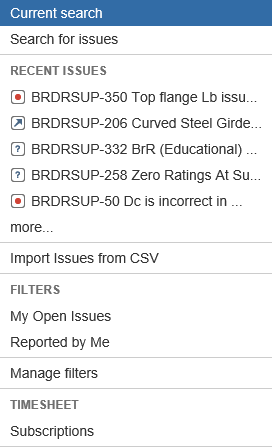 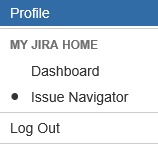 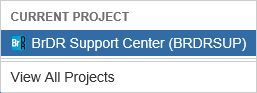 8
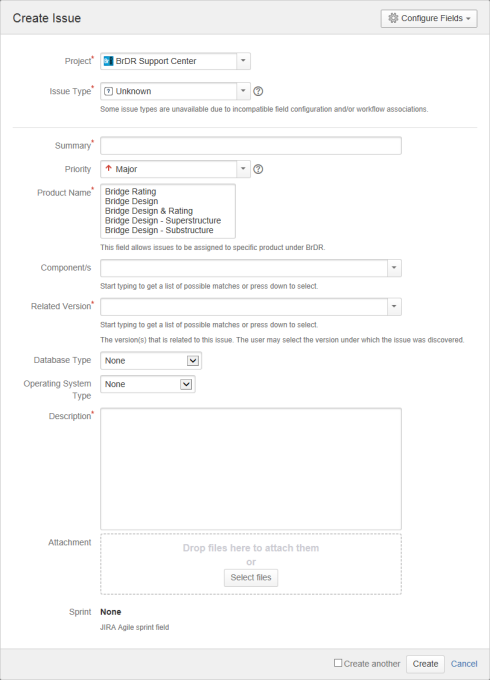 Create an Issue
Project
Issue Type
Summary
Product Name
Related Version
Description
9
[Speaker Notes: What is the project about?
Define the goal of this project
Is it similar to projects in the past or is it a new effort?
Define the scope of this project
Is it an independent project or is it related to other projects?

* Note that this slide is not necessary for weekly status meetings]
Issue Navigator – Detail View
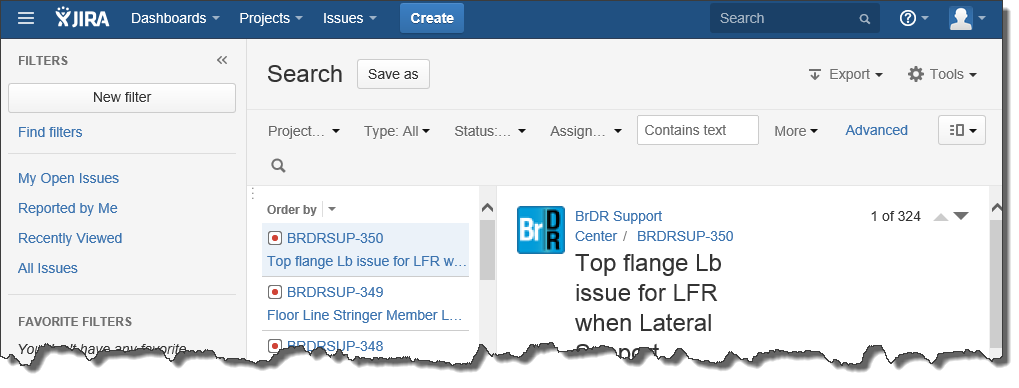 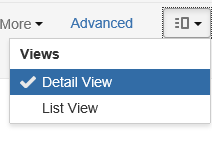 Filters		    List of Issues	Detail of the selected Issue
[Speaker Notes: What is the project about?
Define the goal of this project
Is it similar to projects in the past or is it a new effort?
Define the scope of this project
Is it an independent project or is it related to other projects?

* Note that this slide is not necessary for weekly status meetings]
Issue Navigator – List View
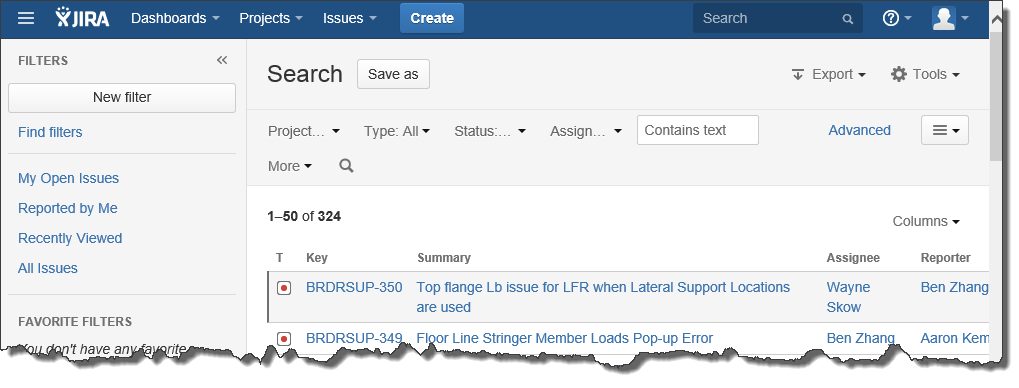 Filters		    List of Issues
11
[Speaker Notes: What is the project about?
Define the goal of this project
Is it similar to projects in the past or is it a new effort?
Define the scope of this project
Is it an independent project or is it related to other projects?

* Note that this slide is not necessary for weekly status meetings]
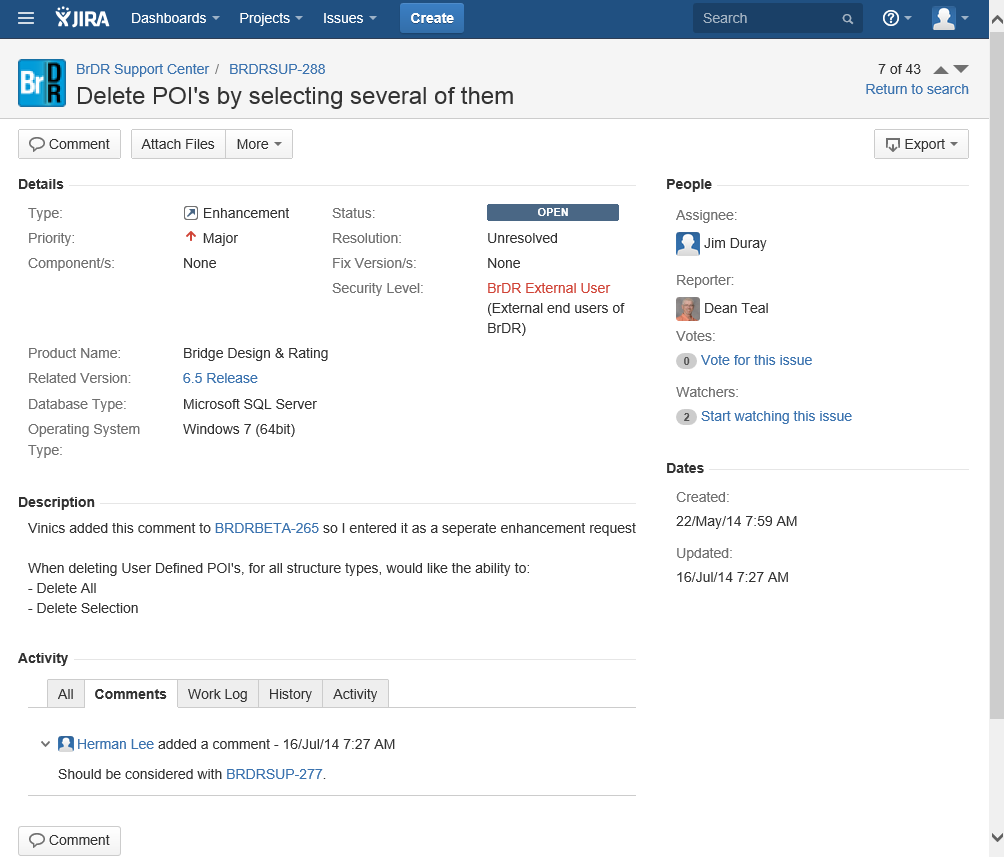 12
[Speaker Notes: What is the project about?
Define the goal of this project
Is it similar to projects in the past or is it a new effort?
Define the scope of this project
Is it an independent project or is it related to other projects?

* Note that this slide is not necessary for weekly status meetings]
Issue – Votes and Watchers
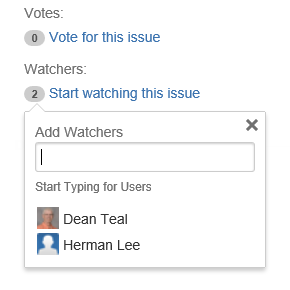 Issue Voting
Voicing your preference for that issue
Issue Watching
Signing up for notifications of any updates for that issue
13
[Speaker Notes: What is the project about?
Define the goal of this project
Is it similar to projects in the past or is it a new effort?
Define the scope of this project
Is it an independent project or is it related to other projects?

* Note that this slide is not necessary for weekly status meetings]
Search for an Issue
Quick Search
Fastest way to define search criteria
Basic Search
More precise than the quick search
Has  a user-friendly interface to define criteria
Advanced Search
Most powerful of the three search methods
You need to know how to construct structured criteria
14
Search for an Issue – Quick Search
Quick Search box is located in the Navigation Bar


Jump to an Issue
Text searching
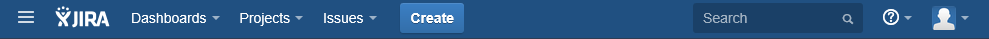 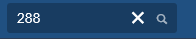 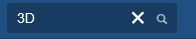 15
Search for an Issue – Basic Search
Basic Search is located in the Issue Navigator



User-friendly interface to define criteria
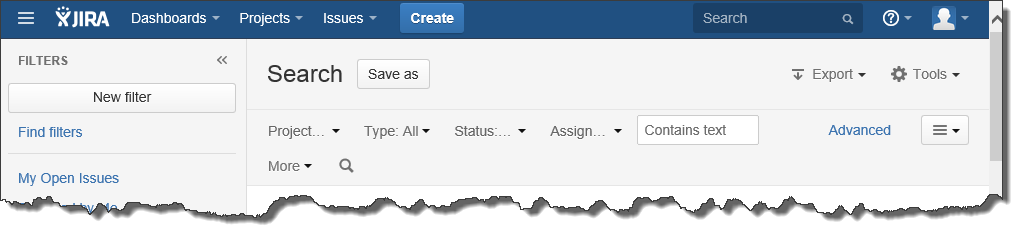 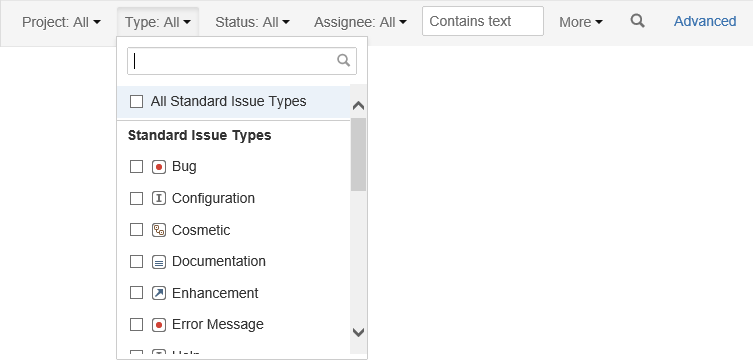 16
Search for an Issue – Basic Search
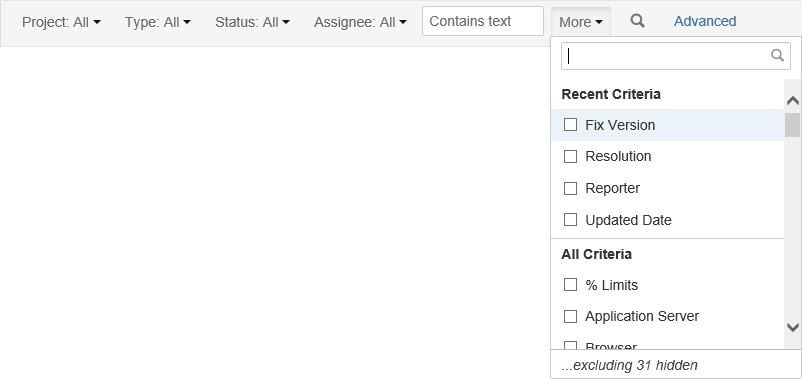 My 3D enhancement requests that are still open
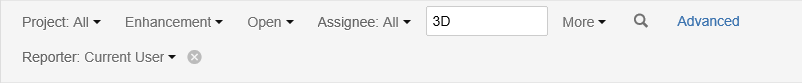 17
Search for an Issue – Advanced Search
Advanced Search is also located in the Issue Navigator



See Online Help for the syntax of defining structured criteria
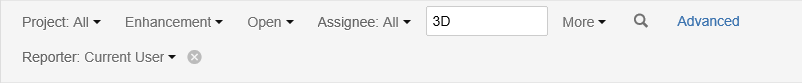 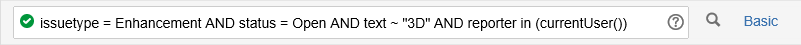 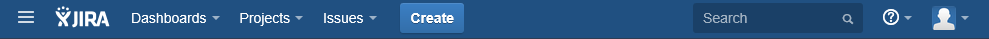 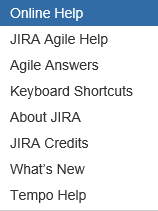 18
Dashboard
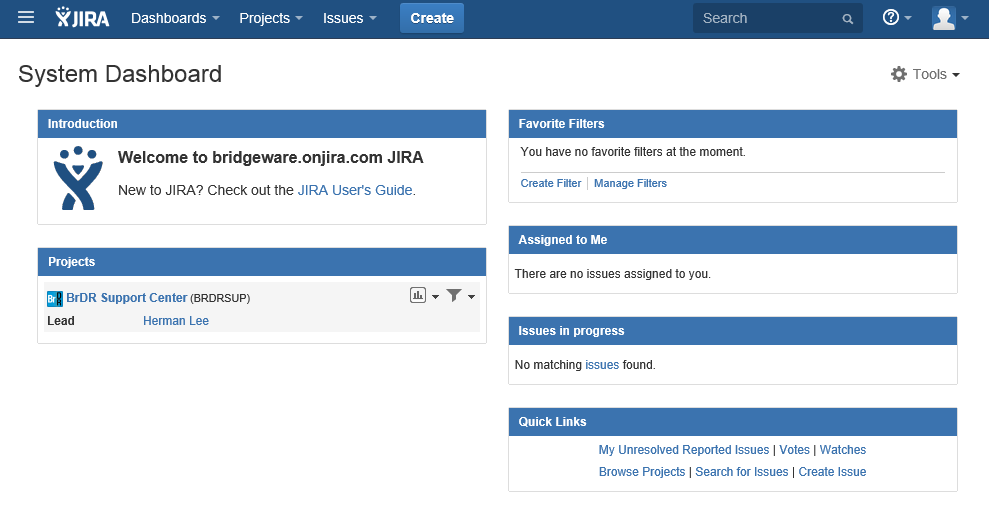 19
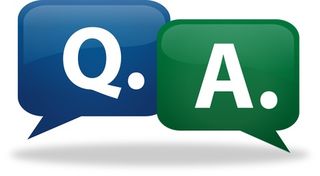 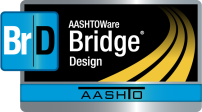 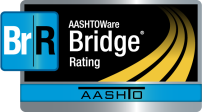 20